Cognitive theories of motivation
1
What are the current Cognitive Theories of Motivation?
Social Cognitive Theory: Self-efficacy
Self-Determination Theory
Attribution Theory
Expectancy Value Theory
2
Social Cognitive Theory
Social cognition theory deals with the influence that observing others has on behavior.
The theory considers the learners' beliefs and expectations. 
Reinforcement and punishment affect learners' motivation, rather than directly cause behavior.
3
Self-efficacy
Construct from social cognitive theory
Sources of self-efficacy
Mastery experiences
Emotional arousal
Vicarious experiences
Social persuasion
Self-efficacy, self-concept, and self-esteem
How do they differ?
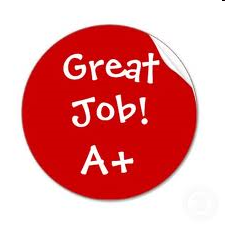 4
Enhancing Self-efficacy
Strategies to enhance self-efficacy
Help students master basic skills
Help students make noticeable progress
Communicate confidence in students’ abilities
Expose students to successful peers
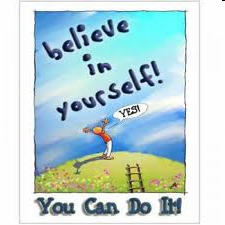 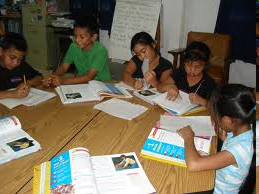 5
Self-efficacy and Motivation
Performance in school and self-efficacy increased when students
Adopt short term goals
Are taught to use specific learning strategies
Receive rewards based on performance
Teacher efficacy
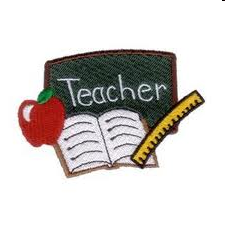 6
Promoting Intrinsic Motivation through Self-efficacy
Provide competence promoting feedback
Promote mastery on challenging tasks
Promote self-comparison rather than social comparison
Be sure errors occur within an overall context of success
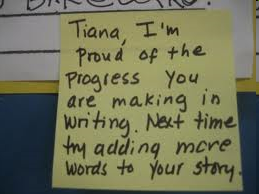 7
Review and Discuss
Define self-efficacy.
How can you utilize each source of self-efficacy to increase or enhance your students’ self-efficacy? Provide an example for each source.
Discuss how self-efficacy increases motivation on tasks. Think about some of your own experiences and talk about them with a partner.
8
Self-determination theory
Innate needs that must be met for optimal human functioning
Competence
Relatedness
Autonomy
Educational implications
Help students increase competence
Foster positive interpersonal relationships
Give students choices and promote self-regulation
9
Self-determination
Classroom supports self-determination
Greater student interest
Preference for challenge, conceptual learning, and creativity
Need to make choices and decisions
Intrinsically motivating
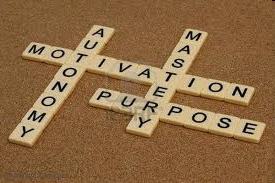 10
Providing Intrinsic Motivation Through Self-Determination
Present rules and instructions in an informational manner rather than a controlling manner
Provide opportunities for students to make choices
Evaluate student performance in a non-controlling fashion
Minimize reliance on extrinsic reinforces
Help students keep externally imposed constraints in perspective
11
Review and Discuss
What is self-determination and why is it important?
What are some ways you can provide students with choices that matter to them?
Discuss how self-determination increases motivation on tasks. Think about some of your own experiences and talk about them with a partner.
12
Attribution Theory
Attribution theory deals with what people believe about why they succeed or fail at different tasks and the effects on future behavior or learning.
Dimensions
Locus
Stability
Control/responsibility
13
Attribution Theory: Dimensions
Locus
Do students attribute performance to internal or external causes?
Stability
Do students attribute performance to stable or unstable causes?
Controllability
Do students attribute performance to causes they can control or those beyond their control?
14
Common Patterns
People tend to attribute success to internal causes and failure to external causes.
When student attributions for failure are stable and uncontrollable, students are unlikely to change their behaviors in ways that might lead to future success.
15
Attribution Theory
When asked, people give four common and basic reasons for success or failure on specific tasks:

Ability
Effort
Task difficulty
Luck
16
[Speaker Notes: Chart from: http://www.edpsycinteractive.org/topics/motivation/motivate.html]
Review and Discuss
With a partner, think of classroom examples (i.e., student comments and behaviors) that fit within each of the cells on the chart on the previous slide.
How can you encourage students to take responsibility for their behaviors (i.e., internal, unstable, and controllable causes) and enhance their self-efficacy?
17
Why are attributions important?
Explanatory beliefs influence
Learning outcomes
Expectations
Performance 
Choices
Well-being outcomes
Emotions
Social outcomes
Help seeking behaviors
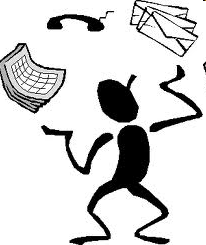 18
Gender Differences in Attributions
Males
Attribute successes to ability and failures to lack of effort
Females
Attribute successes to effort and failure to lack of ability
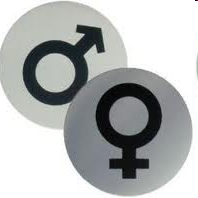 19
Self-schema
Beliefs about ability
Entity view
Intelligence is fixed, stable, and uncontrollable
Choose performance goals
Incremental view
Intelligence is a set of skills that can be changed
Unstable but controllable
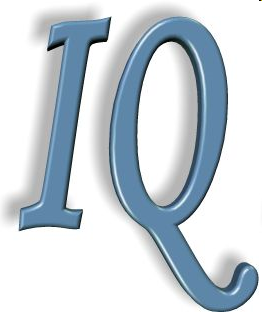 20
Review and Discuss
Describe the three different dimensions of attributions.
With a partner either recall or imagine situations in which the different dimensions of attributions were utilized.
How can you help females to have a healthier view of both their successes and failures?
21
Expectancy-Value Theory
Expectancy-Value theory says that motivation is governed by two things:
The expectancy of success 
The value of that success
Values of the goal interpreted in terms of costs in pursuing the goal
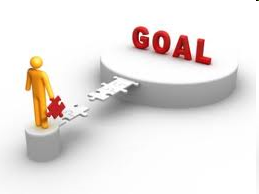 22
Expectancy-Value Theory
Begins with the idea that everyone has a need for achievement, but in different amounts
People are motivated to engage in an activity to the extent that they expect to succeed times the value they place on the success (Wigfield & Eccless, 1992, 2000).
Task Value answers “Why should I do this task?”
23
Expectancy-Value Theory
Combination of task value and expectation for success
Both high: persistence, great effort expended, motivation for learning
Both low: refuse to participate, no motivation to learn
24
You try it…
On the next slide, label each of the examples with either an E or a V to indicate whether it describes one’s expectancy of success or the value they place upon that success
25
26
Expectancy-Value Theory
Task value
Attainment value
Intrinsic or interest value
Utility value
Authentic tasks
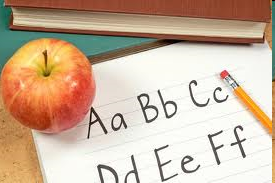 27
Expectancy-Value Theory
Cost
Cost refers to what a person gives up to engage in a task. For example, if Jennifer studies for her French test, she has less time to participate in other activities.
If the cost is too high, a person may avoid the activity.
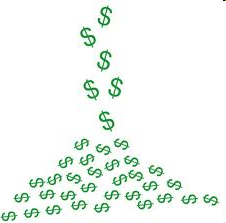 28
You try it…
On the next slide, label each of the examples with an A, I, or U to indicate whether it is Attainment, Intrinsic, or Utility Value
29
30
Review and Discuss
Describe how the expectancy-value theory determines a student’s level of motivation. 
With a partner discuss three different assignments that are memorable to you. Then indicate your expectation for success and the task value including the attainment, interest, and utility values.
31
Goal Orientations
Patterns of beliefs about goals related to achievement in school
Why goal setting improves performance
Directs attention to the task at hand and away from distractions
Energizes effort
Increases persistence
Promotes the development of new knowledge and strategies
32
Goal Orientations
Learning or mastery
Performance or ability
Work avoidance
Social*
Affective*
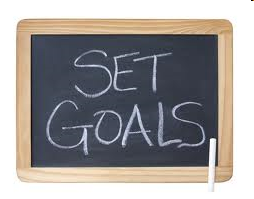 33
Goal Orientations
Learning Goals
A desire to acquire additional knowledge or master new skills
To foster learning goals:
Relate subject matter to student needs, goals, and interests
Model interest in and enthusiasm for the subject
Communicate the belief that students want to learn
Focus students’ attention on learning goals
34
Goal Orientations
Performance Goals
A desire to look good and receive favorable judgments from others OR
A desire not to look bad and receive unfavorable judgments
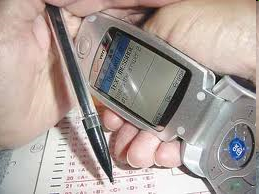 35
Goal Orientations
Work Avoidance Goals 
Avoid doing work
Do as little work as possible
No desire to look smart or to learn
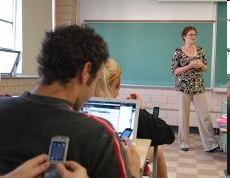 36
Review and Discuss
Differentiate between learning, performance, and work-avoidant goals. What types of behaviors correspond with each goal?
How can you encourage your students to adopt learning goals? 
How can you help your students to see that learning goals are integral to the learning process?
37
Affect and motivation
38
What is affect?
Affect refers to:
Feelings and emotions.
Reaction to stimuli in the environment.
Debate 
Affect is primary followed by cognition
Affect is secondary, following cognition
The content of our thoughts: How do you feel after taking the exam?
39
What do we mean by affective factors in motivation?
Our motivation to succeed in school or in other parts of life is affected by how we feel in addition to what we think.
Why is this important?
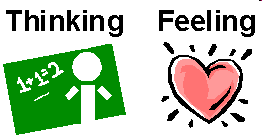 40
Why are affective factors in motivation important?
Affect interacts with perceptions, attributions, beliefs and needs.
Affective factors in motivation can be influenced by teachers, the educational setting, and peers. Knowing this we may be able to increase students’ motivation.
41
Affective Approach to Motivation
Characteristics
Behavior determined by feelings, emotions, or mood
Behavior governed by meeting needs, accomplishing goals, and feelings experienced after completing a task
People respond to perceptions
42
The Relationship between Affect and Motivation
Feelings and emotions are signal systems for humans
Affect influences behavior
Approach: positive affect guides toward 
Avoidance:  negative affect guides away
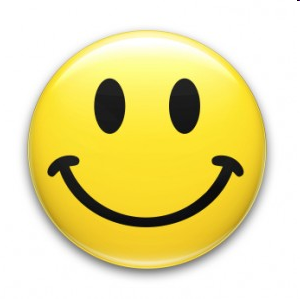 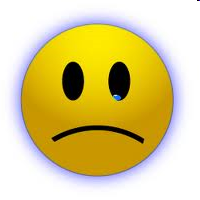 43
Review and Discuss
How do feelings or affect influence behavior in the classroom?
Think about the last time you took a test. How did you feel? How did those feelings change as you prepared for the exam, waited for the exam to be passed out, took the exam, and finished the exam?
44
Needs, Goals, and Beliefs
45
Needs
How do learners’ needs influence their motivation to learn?
Maslow’s Hierarchy of Needs 
Self-Determination: Need for Competence, Autonomy, and Relatedness
Supporting Self-Determination and Autonomy
46
Humanistic Approach
Emphasis on personal freedom, choice, self-determination, personal growth
Role of needs—motivated to fulfill personal needs
Needs—what a person requires or thinks he/she requires for overall well-being
Needs activate motivation
47
Maslow’s Hierarchy of Needs
Deficiency needs (lower-level needs) 
	1.) Survival 
	2.) Safety 
	3.) Belonging
	4.) Self-esteem
Being needs (higher-level needs) 
5.) Intellectual achievement
6.) Aesthetic appreciation
7.) Self-actualization
48
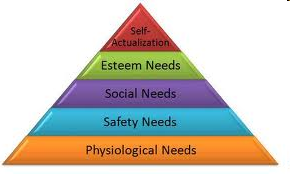 49
Humanistic Approach
Criticisms
Educational implications
Deficiency needs must be met before children can learn
50
Review and Discuss
As a teacher you cannot meet each student’s deficiency needs in order to promote self-actualization. But what can you do in order to support the process of self-actualization?
51
Self-Determination: Need for Competence, Autonomy, and Relatedness
When students experience self determination, they are intrinsically motivated
Self-Determination in the Classroom: associated with greater student interest and curiosity, sense of competence, creativity, conceptual learning, and preference for challenge. 
Information and Control: events affect motivation through the individual’s perception of the events as controlling behavior or providing information.
52
Need for Competence
Need to feel competent
Try to master tasks and skills encountered in environment
Need to protect oneself from NOT feeling competent
Self-worth
Maintain positive self-perceptions
53
Need for Relatedness
Desire to establish close emotional bonds and attachments with others
Similar to a sense of belonging
Need for affiliation
Need for approval
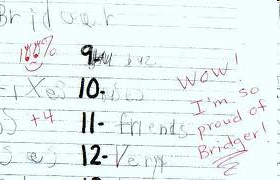 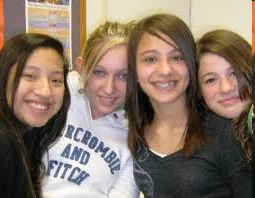 54
Need for Autonomy
Need to feel capable of making choices and decisions
Feel can act successfully on one’s own
55
Supporting Self-Determination and Autonomy
Allow and encourage students to make choices
Help students plan actions to accomplish self-selected goals
Hold students accountable for the consequences of their choices
Provide rationales for limits, rules, and constraints
Acknowledge that negative emotions are valid reactions to teacher control
Use non-controlling, positive feedback
56
Need for Achievement
High need for achievement
Stronger expectation of success than fear of failure
Seek moderately challenging tasks that balance challenge and expectation for success
Tasks that are too easy pose no challenges
Tasks that are too hard result in low expectation for success
57
Need for Achievement
Low need for achievement
Avoid challenges because fear of failure outweighs expectations of success
Seek easy tasks which guarantee success or very difficult tasks in order to guarantee an excuse for failure
58
Social Needs and Goals
Approval needs
Positive judgments from others
Concerned with pleasing others
Characteristics of students with high approval needs
Give in easily to peer pressure
Conform to external constraints
Suppress their thoughts and feelings
Tend to develop performance goal orientations toward learning
59
Social Needs and Goals
Affiliation needs
Having friends
Being liked and accepted
Students differ in their need for affiliation
Students differ in the extent to which they have affiliation goals
Affiliation goals can conflict with learning and achievement goals
60
Review and Discuss
Is it possible to meet students’ needs of competence, relatedness, and autonomy? Think of ways to meet these needs and support self-determination on a daily basis.
How can you balance meeting students’ social needs and your educational objectives?
61
Beliefs
What students think about learning/knowing and about themselves – their competence and the causes for success and failure
62
Beliefs and Self-Perceptions
Beliefs about Knowing: Epistemological Beliefs
Beliefs about Self-Worth
Encouraging Self-Worth
63
Beliefs about Knowing: Epistemological Beliefs
Beliefs about the structure, stability, and certainty of knowledge, and how knowledge is best learned
Basic concepts of ability
Entity view of ability–Ability is a fixed characteristic that cannot be changed.
Incremental view of ability–Ability is a set of skills that can be changed.
64
Beliefs about Self-Worth
Mastery-oriented students
Focus on learning goals 
Value achievement 
Ability viewed as improvable 
Failure-avoiding students
Goal is to avoid failure 
Do not take risks
Claim not to care about their performance 
Failure-accepting students
Believe failures are due to low ability
Entity view of ability
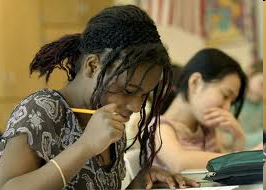 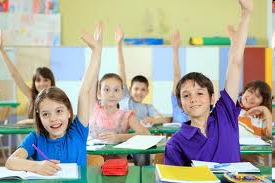 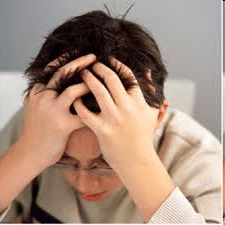 65
Encouraging Self-Worth
Emphasize that abilities are always improvable
Teach directly about the difference between learning goals and performance goals
Make the classroom a place where failure is just diagnostic – failure provides feedback for improvement
Encourage help-seeking and help-giving
66
Review and Discuss
When students believe that ability levels or intelligence is fixed (entity view), how can you help students to see that ability can be improved (incremental view)?
When your classroom is a safe-to-fail environment, such that failure is viewed as feedback, how you can help both students and parents to understand and accept failure as a source of information and not a judgment?
67
Interests, Curiosity, and Emotions
68
Interests
Interests
Personal or individual interests 
Situational interests 
Four Phase model of interest development 
1.) Situational interest triggered  2.) Situational interest maintained 3.) Emerging individual interest  4.) Well-developed individual interest
69
Curiosity
Building on student’s interests and curiosity
Relate content objectives to student experiences
Identify student interests, hobbies, and extracurricular activities that can be incorporated into class lessons and discussions
Use humor, personal experiences, and anecdotes that show the human side of the content
Use original source material with interesting content or details
Create surprise and stimulate curiosity
70
Emotions and Anxiety
Achievement goals influence achievement emotions
Mastery Goal oriented
Performance-Approach oriented
Performance-Avoidance oriented
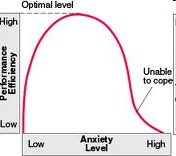 71
Arousal and Anxiety
Coping with Anxiety
Use competition carefully
Avoid situations in which highly anxious students will have to perform in front of large groups
Make sure all instructions are clear. Uncertainty can lead to anxiety
Avoid unnecessary time pressures
Remove some of the pressures from major tests and exams
Develop alternatives to written tests
Teach students self-regulation
72
Review and Discuss
How can you help students to overcome debilitating anxiety?
How can you identify your students’ facilitative levels of anxiety?
How can you create a learning environment that captures and maintains facilitative anxiety levels?
73
How to improve motivation in school
74
Motivation in Learning and Teaching
Most educators agree that motivating students is one of the critical tasks of teaching
In order to learn student must be cognitively, emotionally, and behaviorally engaged in productive class activities
Students' motivation has a direct and powerful impact on their social interactions and academic achievements
Motivation affects performance
75
Strategies to Improve Motivation
Help students understand the value of the task or learning a particular skill
Attainment value—why learning a particular content or skill is important
Interest value—make learning fun
Utility value—explain connections between classroom learning and the “real world”
76
Strategies to Improve Motivation
Use variety and familiarity to capitalize on student interests
Help students set learning goals
Emphasize self-comparison not social comparison
Enhance students’ self-efficacy through repeated successful experiences
Provide students with choices
77
Strategies to Improve Motivation
Help students view themselves as in charge of their behavior and learning
Take responsibility for both successes and failures
Focus on student effort
Increase opportunities and expectations for success
View intelligence and ability from an incremental viewpoint
78
Review and Discuss
Brainstorm additional ways to promote intrinsic motivation.
79
You try it…
On the next few slides, you will find brief descriptions of realistic educational situations. Take a few moments with each one to think of some strategies for improving motivation and which cognitive theory of motivation the strategy is based on.
80
Scenario One
Umer is a bright student. Umer earns A grades on his tests and quizzes. He participates in class and almost always can answer questions posed to him correctly. However, Umer is disorganized and almost never completes or turns in his homework on time. Consequently, his overall grades suffer. How can Umer be motivated to do his homework and turn it in?
81
Scenario Two
Several students in Miss Misbah class have decided that they cannot learn how to use a word processing program. No matter what Miss Misbah does, these students say they can’t do it and do not even try. Miss Misbah provides step-by-step instruction on the overhead, the text has step-by-step directions and screenshots with labels and arrows, and Miss Misbah has attempted to tutor the students with one on one instruction. No matter what Miss Misbah attempts, these students say they cannot do it. What can Miss Brown do to motivate her students to learn?
82
Scenario Three
Mr. Tariq is introducing a new and difficult concept to his science class. In the past, this particular class has been reluctant to attempt new or difficult things. What can he do this time around to make the lesson go smoother and motivate his students to learn?
83
The end
84